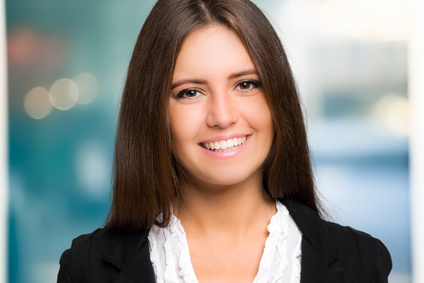 CONTACT
A PROPOS DE MOI
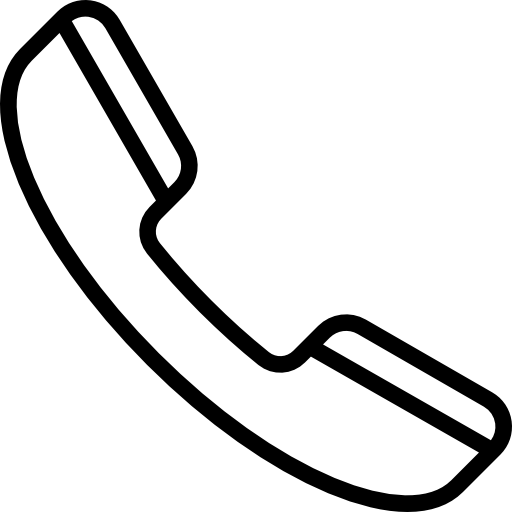 01.02.03.04.05
Décrivez en quelques lignes vos compétences clés pour le poste et vos objectifs de carrière. Vous pouvez les mettre en forme à l’aide de puces ou les laisser sous forme de texte plein.  Cet espace peut servir de début d’introduction à votre lettre de motivation soyez précis, imaginatif et mettez en valeur votre potentiel professionnel.
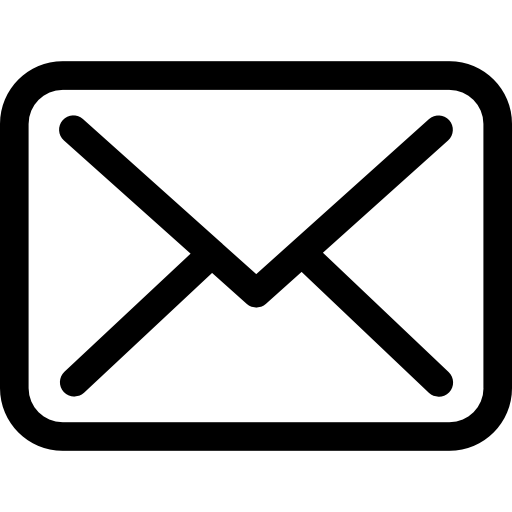 mail@mail.com
12 rue de la Réussite75012 Paris
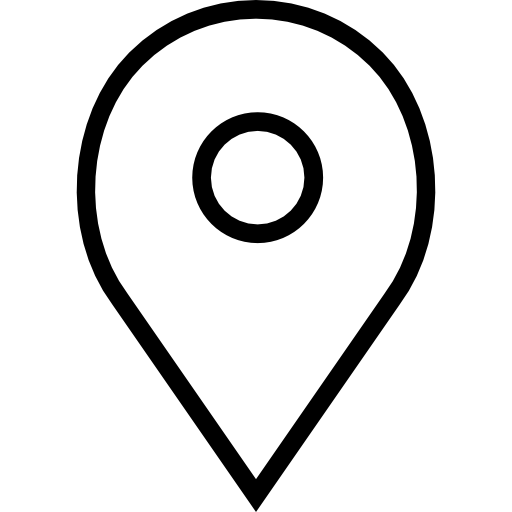 Karine LEMORCHIN
LinkedIn.com/moi
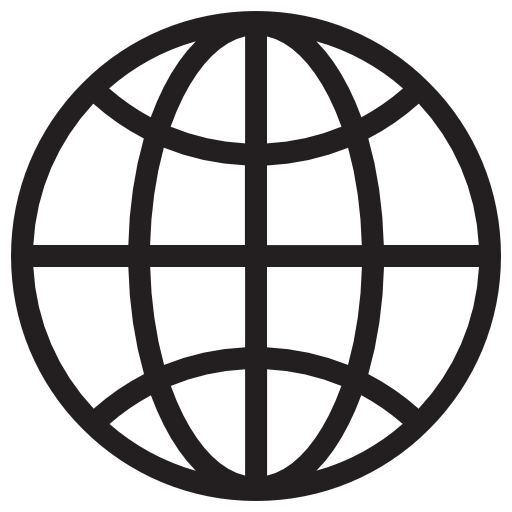 Titre du poste recherché
EXPERIENCE PRO.
FORMATION
Société
Titre du poste
Décrivez ici les fonctions que vous avez occupé pour ce poste. Décrivez également vos missions et les résultats que vous avez obtenu. N’hésitez pas à les quantifier.
Université – Diplôme
Décrivez les spécialités de cette formation : diplômes, options …
Université – Diplôme
Décrivez les spécialités de cette formation : diplômes, options …
Société
Titre du poste
Décrivez ici les fonctions que vous avez occupé pour ce poste. Décrivez également vos missions et les résultats que vous avez obtenu. N’hésitez pas à les quantifier.
Université – Diplôme
Décrivez les spécialités de cette formation : diplômes, options …
Société
Titre du poste
Décrivez ici les fonctions que vous avez occupé pour ce poste. Décrivez également vos missions et les résultats que vous avez obtenu. N’hésitez pas à les quantifier.
Université – Diplôme
Décrivez les spécialités de cette formation : diplômes, options …
COMPETENCES
Marketing
Office 2017
C++ / MySQL
Photoshop CS
HOBBIES
Judo
Histoire de l’Egypte
Peinture à l’huile
LANGUES
Allemand
Anglais
SUIVEZ-MOI
Facebook.com/moi
Twitter.com/moi
Linkedin.com/moi
Viaduc.com/moi
Cher(e) Candidat(e)

Merci d'avoir téléchargé ce modèle sur notre site. Nous espérons qu'il vous aidera à mettre en valeur votre CV.

---------------------------------------------------------------------------------------

Besoin de conseils pour rédiger votre CV ou vous préparer pour l’entretien d’embauche ? Consultez nos articles :

- Le titre du CV : guide pratique + 30 exemples
- Comment mettre en valeur son expérience professionnelle ?
- Rédiger une accroche de CV percutante + 9 exemples
- Les 7 points clés d'un CV réussi
- Personnalisez votre CV avec des icônes gratuites
- Bien préparer son entretien 

Nous proposons également plusieurs centaines d'exemples de lettres de motivation classées par métier et des modèles pour les mettre en forme.

- 1200 exemples de lettres de motivation 
- Les modèles de courrier
- Tous nos conseils pour rédiger une lettre efficace 


Nous vous souhaitons bonne chance dans vos recherches et vos entretiens  


Enfin, rappelez-vous qu'une bonne candidature est une candidature personnalisée ! Prenez donc le temps de la rédiger avec soin car elle décrit votre parcours professionnel et votre personnalité. 








----------------
Copyright : Les contenus diffusés sur notre site (modèles de CV, modèles de lettre, articles ...) sont la propriété de creeruncv.com. Leur utilisation est limitée à un usage strictement personnel. Il est interdit de les diffuser ou redistribuer sans notre accord. Contenus déposés dans 180 pays devant huissier. Reproduction strictement interdite, même partielle. Limité à un usage strictement personnel. Disclaimer : Les modèles disponibles sur notre site fournis "en l'état" et sans garantie.

Créeruncv.com est un site gratuit.